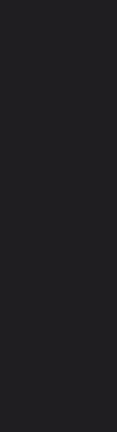 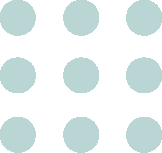 Тема 11
Тема 11
Важливість доброчесності
«Одного разу ти зрозумієш, що бути добрим важче, ніж розумним»
«Кмітливість – це дар. Доброта – це вибір. Дари 2 це легко. Зрештою, вони вам даються. Вибір може бути важким. Ви можете спокусити себе своїми дарами, якщо не будете обережні. І якщо ви це зробите, це, ймовірно, зашкодить вашому вибору.»
«Як ви будете використовувати свої дари? Який вибір ви зробите? Чи буде вашим провідником інерція, чи підете ви на поводу у своїх пристрастей? Будете слідувати догмам чи будете оригінальними? Виберете легке життя чи життя служіння та пригод? Зів'янете під критикою чи підете за своїми переконаннями? Будете блефувати, коли робити помилки, чи попросите вибачення? Будете оберігати своє серце від відторгнення чи будете діяти, коли закохаєтесь? Ви будете приймати безпечні рішення або будете трохи відчайдушними? Коли буде важко, ви вирішите здатися чи будете невблаганними? Будете циніками чи будівельниками? Чи будете ви розумним за рахунок інших, чи будете добрим?»
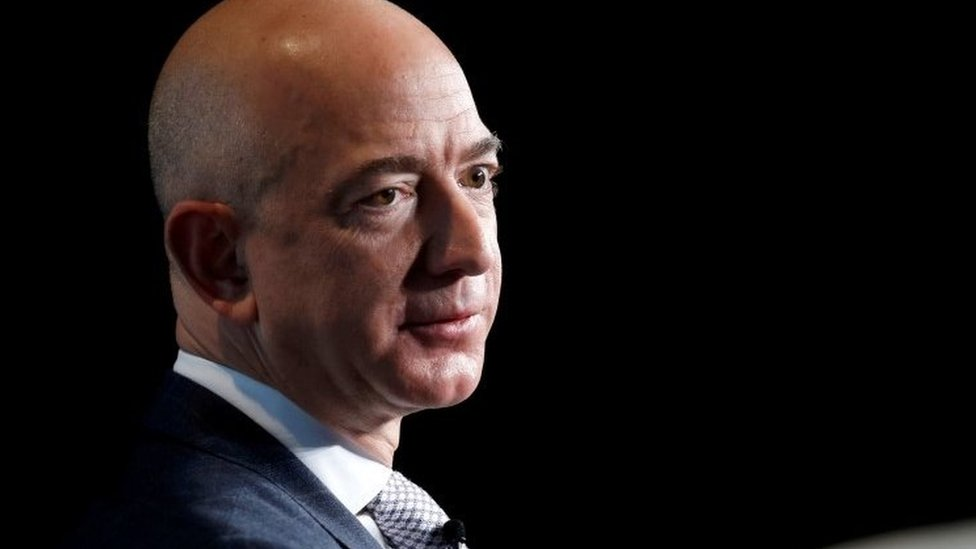 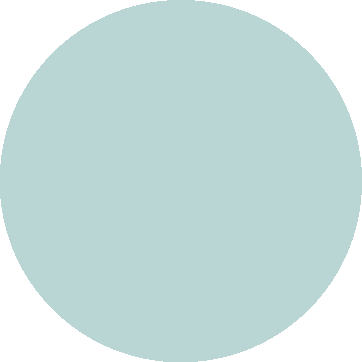 Джефф Безос

засновник Амазону, один з найбагатших людей в світі. 
У 2011 році виступав перед випускниками Прінстонського університету, де зачепив тему доброчесності
Доброчесність у вищий освіті: 
її суть та роль ЗВО в її розвитку
Поняття доброчесності в ЗВО
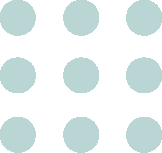 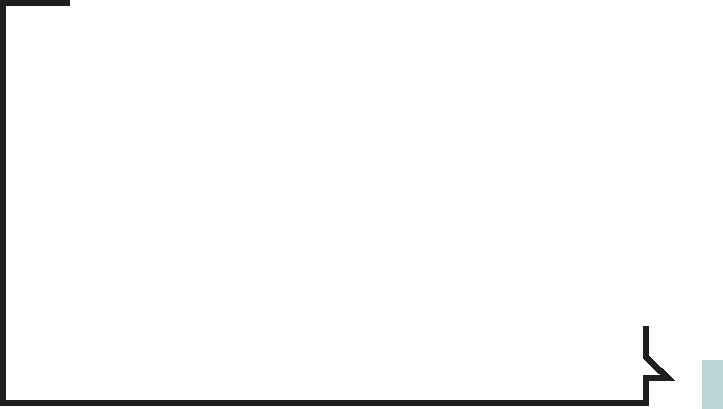 Доброчесність у вищій освіті   – частина загальної доброчесності, яка полягає у цілісному розвитку студентів та вихованні доброчесності, яка потім вийде за межі університетського життя і буде проявлятися у формі особистої та соціальної відповідальності впродовж життя. 

Цінності доброчесності у вищій освітіє невичерпними та різноманітними, але можна виділити такі:
свідомо діяти правильно та чесно, 
мати свободу для вираження думки та поважати думки інших,
бути відповідальним за свої дії стосовно себе та інших учасників академічного процесу,
бути компетентним
покращувати свої знання.
Доброчесність
у вищий освіті
Забезпечення доброчесності в ЗВО
В ЗВО мають бути забезпечені:
академічна свобода, 
інституційна автономія, 
соціальна відповідальність, 
рівний доступ до освіти та підзвітність.
Студенти можуть залучатися до: 
створення кодексу цінностей
комунікація про цінності
взяття на себе відповідальності за ці цінності
прозорість
моніторинг
Фундаментальні цінності вищої освіти
прагнення до пошуку істини
відповідальність за обмін знаннями
свобода думки і вираження поглядів
ретельно аналізувати докази та аргументацію для досягнення висновку
готовність вислуховувати альтернативні точки зору та оцінювати їх по суті
враховувати те, як ваші власні аргументи будуть срийнять іншими
зобов'язання розглядати етичні наслідки різних висновків або практик
Роль ЗВО в розвитку доброчесності
Вища освіта відіграє життєву важливу роль у формуванні громадян, даючи не тільки академічні знання, а й важливі життєві навички та якості. 
Розвиток особистої та соціальної відповідальності має бути одним з ключових результатів вищої освіти. 
Вища освіта створює сприятливий грунт для просування етичних і моральних цінностей, які в кінцевому підсумку будуть аналогічно застосовуватися студентами і професійному житті.
Перетворення вищої освітина доброчесне та   безпечне середовище
Цінності для розвитку студентів як відповідальних, чесних, вільних громадян: 
 Академічна свобода. Свобода у викладанні, веденні дискусій та проведенні досліджень. Свобода вільно висловлювати свою думку про заклад освіти або систему загалом.
 Інституційна автономія. Ступінь самоврядування, необхідний для ефективного прийняття рішень закладами вищої освіти та їхніми керівниками щодо їхньої академічної роботи, стандартів, управління та пов'язаної з ними діяльності відповідно до принципів рівного доступу, академічної свободи, публічної підзвітності та соціальної відповідальності.
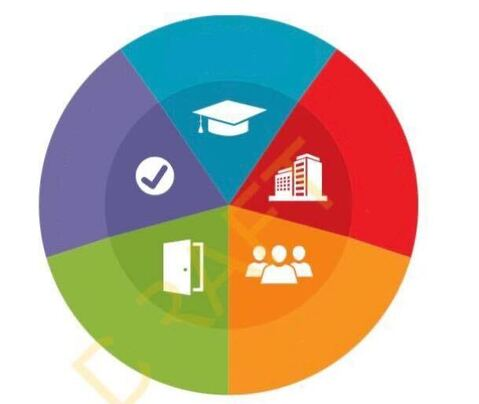 АКАДЕМІЧНА СВОБОДА
ПІДЗВІТНІСТЬ
ІНСТИТУЦІЙНА 
АВТОНОМІЯ
СОЦІАЛЬНА
 ВІДПОВІДАЛЬНІСТЬ
ВІЛЬНИЙ ДОСТУП
Перетворення вищої освітина доброчесне та безпечне середовище
Цінності для розвитку студентів як відповідальних, чесних, вільних громадян: 
Соціальна відповідальність. Повага до академічної свободи та інституційної автономії, реагування на сучасні проблеми і потреби всіх членів суспільства, обов'язок використовувати свободи і можливості, надані державою і суспільством. 
Рівний доступ. Вступ, навчання та робота у ЗВО ґрунтується на заслугах і без дискримінації за різними ознаками.
Підзвітність. Чіткі і прозорі системи, структури або механізми для оцінки якості та ефективності  діяльності ЗВО.
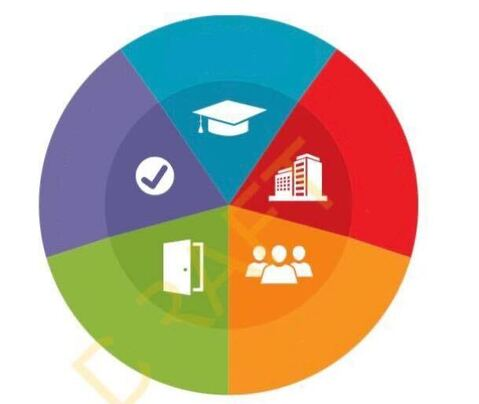 АКАДЕМІЧНА СВОБОДА
ПІДЗВІТНІСТЬ
ІНСТИТУЦІЙНА 
АВТОНОМІЯ
СОЦІАЛЬНА
 ВІДПОВІДАЛЬНІСТЬ
ВІЛЬНИЙ ДОСТУП
Просування цінностей
Кодекс цінностей. 
Традиція та культура комунікації про цінності. 
Розподіл відповідальності. 
Готові, прозорі процеси. 
Прозорий моніторинг та коригування.
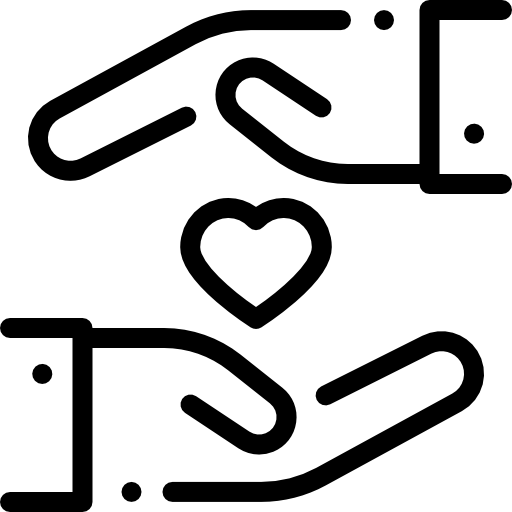 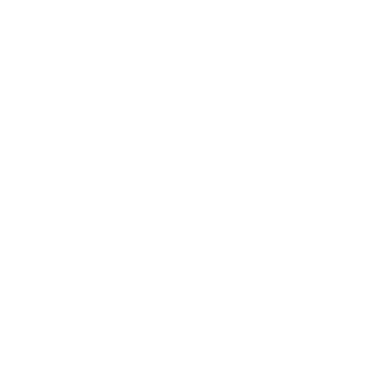 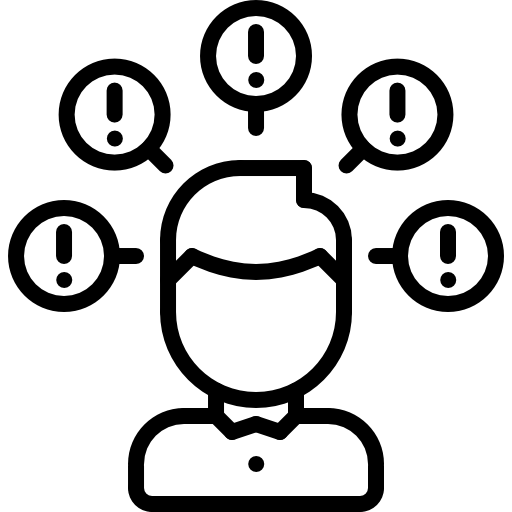 Законодавче регулювання
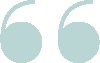 Закон України «Про вищу освіту»:
Стаття 1: 
вища освіта - сукупність систематизованих знань, умінь і практичних навичок, способів мислення, професійних, світоглядних і громадянських якостей, морально-етичних цінностей, інших компетентностей, здобутих у закладі вищої освіти (науковій установі) у відповідній галузі знань за певною кваліфікацією на рівнях вищої освіти, що за складністю є вищими, ніж рівень повної загальної середньої освіти.
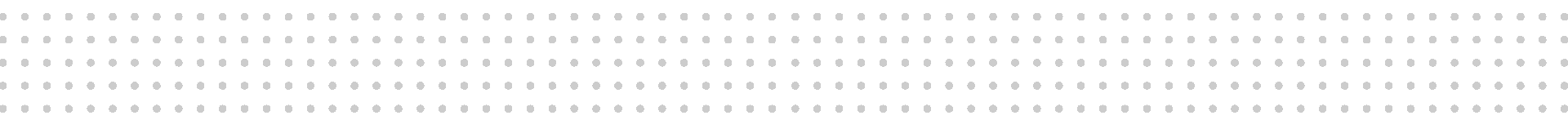 Законодавче регулювання
Закон України «Про вищу освіту»:
У статті 26 Закону прописані основні завдання для ЗВО, у цій темі доречно виділити наступні:
участь у забезпеченні суспільного та економічного розвитку держави через формування людського капіталу;
формування особистості шляхом патріотичного, правового, екологічного виховання, утвердження в учасників освітнього процесу моральних цінностей, соціальної активності, громадянської позиції та відповідальності, здорового способу життя, вміння вільно мислити та самоорганізовуватися в сучасних умовах;
забезпечення органічного поєднання в освітньому процесі освітньої, наукової та інноваційної діяльності;
створення необхідних умов для реалізації учасниками освітнього процесу їхніх здібностей і талантів;
збереження та примноження моральних, культурних, наукових цінностей і досягнень суспільства;
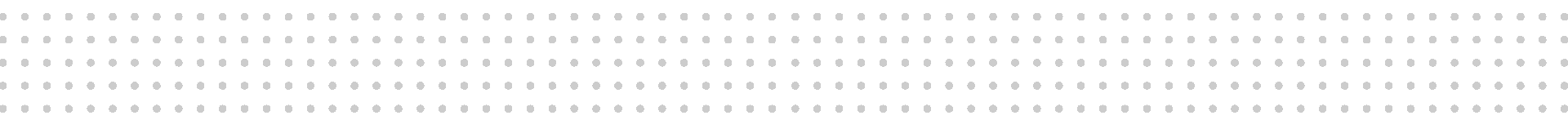 Законодавче регулювання
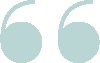 Закон України «Про вищу освіту»:
Стаття 32 містить інструменти для забезпечення академічної доброчесності. Так ЗВО зобов'язані:
вживати заходів, у тому числі шляхом запровадження відповідних новітніх технологій, щодо запобігання та виявлення академічного плагіату в наукових роботах наукових, науково-педагогічних, педагогічних, інших працівників і здобувачів вищої освіти та притягнення їх до дисциплінарної відповідальності; 

мати внутрішню систему забезпечення якості вищої освіти, у тому числі затверджену політику забезпечення дотримання учасниками освітнього процесу академічної доброчесності (кодекс академічної доброчесності);
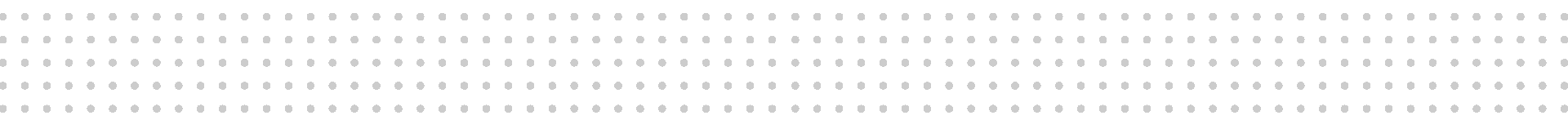 Законодавче регулювання
Закон України «Про вищу освіту»:
Стаття 3 містить шляхи формування і реалізації державної політики у сфері вищої освіти:
збереження і розвитку системи вищої освіти та підвищення якості вищої освіти;
розширення можливостей для здобуття вищої освіти та освіти протягом життя;
створення та забезпечення рівних умов доступу до вищої освіти, у тому числі забезпечення додатковою підтримкою в освітньому процесі осіб з особливими освітніми потребами, зокрема психолого-педагогічним супроводом, створення для них вільного доступу до інфраструктури закладу вищої освіти;
розвитку автономії закладів вищої освіти та академічної свободи учасників освітнього процесу. Автономія закладу вищої освіти зумовлює необхідність таких самоорганізації та саморегулювання, які є відкритими до критики, служать громадському інтересові, встановленню істини стосовно викликів, що постають перед державою і суспільством, здійснюються прозоро та публічно.
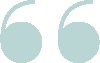 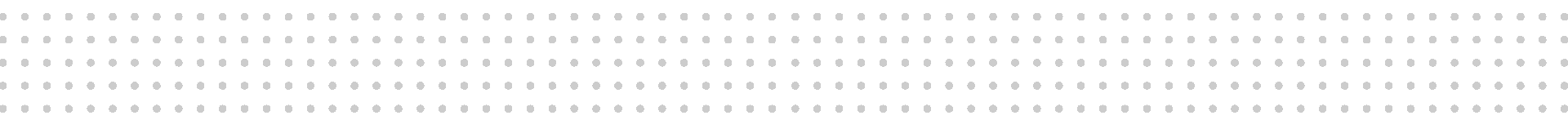 Форми, джерела, наслідки та запобігання корупційних ризиків
Корупційний ризик  та його форми
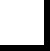 Корупційний ризик – ймовірність виникнення та настання наслідків від корупційного вчинку, тобто корупційного правопорушення чи правопорушення, пов’язаного з корупцією
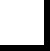 Дослідження «Топ-25 корупційних ризиків у системі вищої освіти»: найчастіше у закладі вищої освіти корупційні ризики проявляються у таких формах:
корупція під час вступу на навчання
«подяка» за поселення у гуртожитки чи отримання кращих кімнат
примушування студентів до політичної/передвиборчої діяльності
купівля підручників та методичок викладачів
примушування студентів оплачувати благодійні внески
«подяка» науковому керівникові за написання дипломної роботи
оренда «своїм» – схеми для приватизації майна університету фізичними особам
маніпуляції під час проведення закупівель
Корупція в освіті
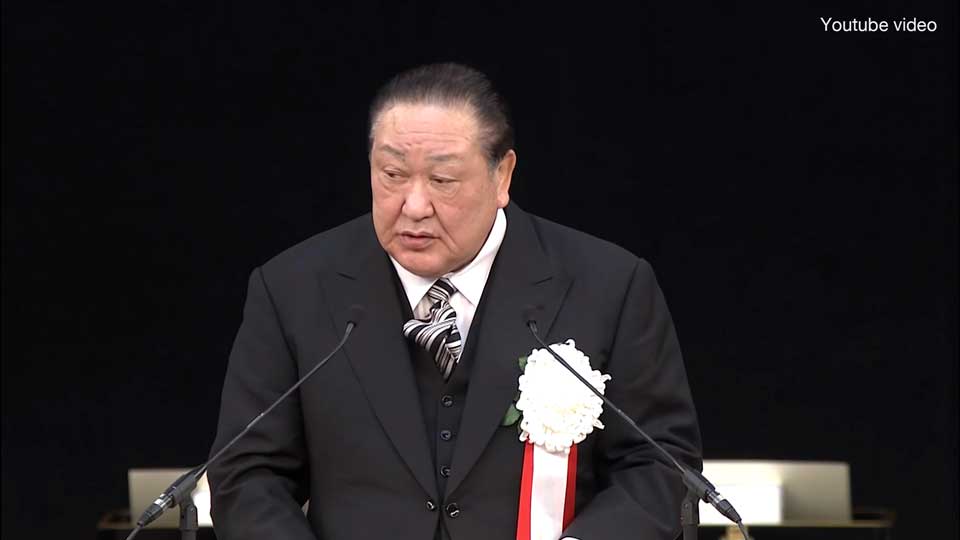 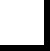 У центрі корупційного скандалу опинився голова японського Університету Ніхона – Танаку Хідетосі. У результаті обшуку в його будинку японська поліція знайшла еквівалент близько 880 000 доларів США готівкою. Прокуратура зробила висновок, що ці гроші – відкати від підрядників університету, пов’язані з проектом реконструкції університету.
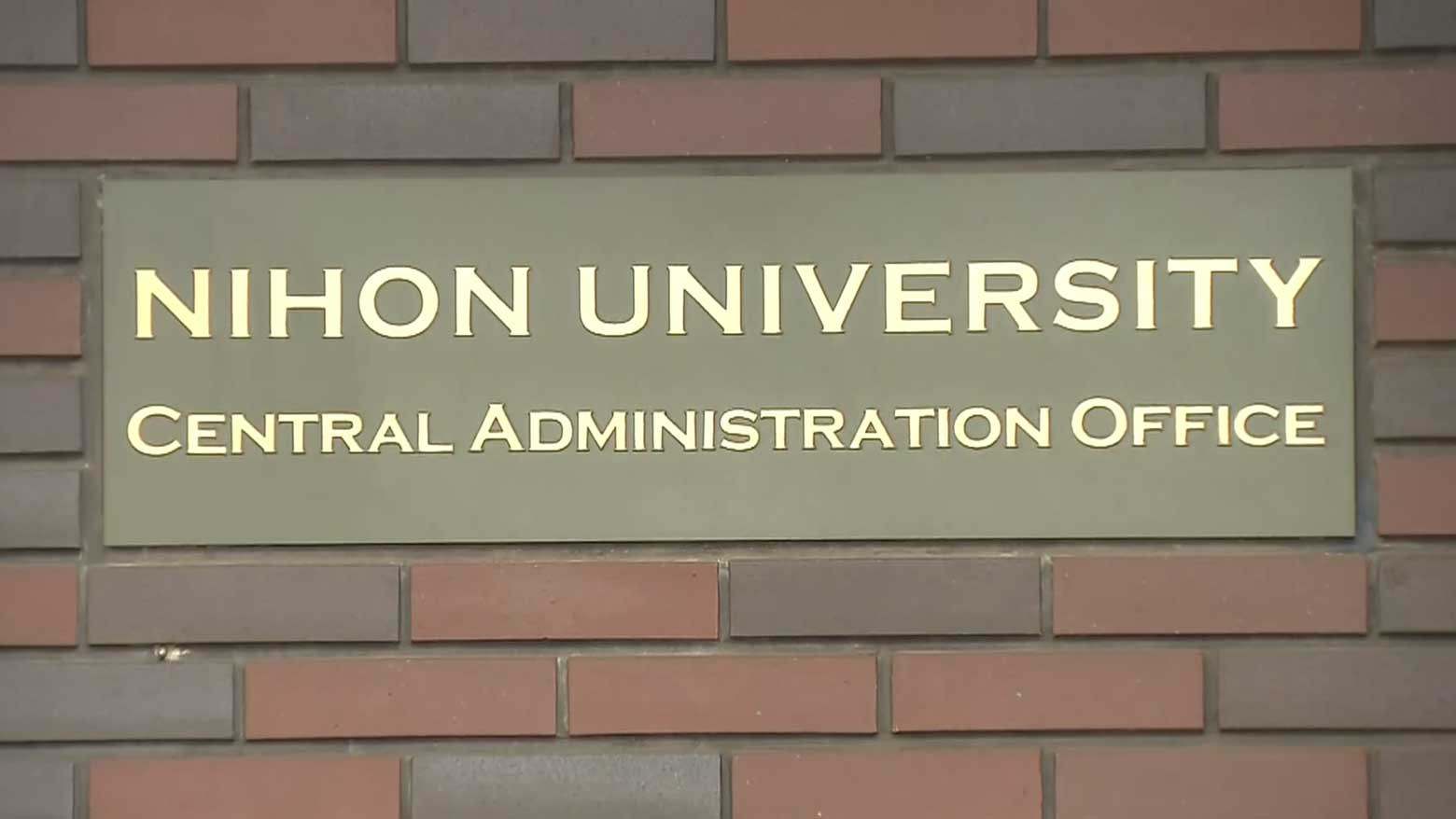 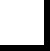 Джерела корупції  у вищий освіті
Низький рівень або відсутність антикорупційної культури в закладі вищої освіти.
Відсутність електронної системи навчання, до прикладу – електронний журнал або автоматизована здача екзамену.
Не знання студентами змісту навчальних програм, критеріїв оцінювання дисципліни через їх відсутність у відкритому доступі або не знання де їх знайти. До прикладу на веб сайті чи інших навчальних платформах закладу вищої освіти. 
Індивідуальна недоброчесність викладачів та/чи студентів.
Страх розголосу про корупційні прояви та брак відповідного реагування на корупційні чи пов'язані із корупцією дії співробітників та студентів закладу освіти.
Толерування корупції в освітньому процесі з боку різних груп учасників освітнього процесу (викладачів, адміністраторів, студентів).
Наслідки корупції  у вищий освіті
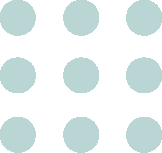 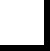 Перш за все – це порушення вашого право на якісну освіту, а також низький рівень професійних знань та відповідно не сприйняття вас по завершенню закладу освіти на ринку праці як професіонала.
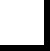 Наслідки корупції  у вищий освіті
Проте наслідки можуть бути не лише стратегічними, але і юридичними.До прикладу: 

Шахрайство (ст. 190 ККУ).
Підкуп працівника підприємства, установи чи організації (ст. 354 ККУ).
Зловживання владою або службовим становищем (ст. 364 ККУ).
Прийняття пропозиції, обіцянки або одержання неправомірної вигоди службовою особою(ст. 368 ККУ).
Підкуп службової особи юридичної особи приватного права незалежно від організаційно-правової форми (ст. 368-3 ККУ).
Пропозиція, обіцянка або надання неправомірної вигоди службовій особі (ст. 369 ККУ). 
Порушення вимог щодо запобігання та врегулювання конфлікту інтересів (ст. 172-7 КУпАП). 
Дисциплінарна відповідальність, в тому числі звільнення особи із займаної посади.

За вчинення корупційного чи пов'язаного з корупцією правопорушення відомості про особу вносяться до Реєстру корупціонерів (ст. 59 Закону України «Про запобігання корупції»).
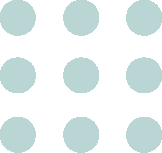 Інтерактивна вправа
Студенти поділяються на три групи («викладачі», «адміністрація ЗВО» та «студенти»).
Кожна з груп, спираючись на знання з вже пройдених раніше тем, має шляхом брейншторму скласти перелік рекомендацій до запобігання корупції.
 

У результаті має бути напрацьовано та презентовано:

Що має зробити адміністрація ЗВО, щоб мінімізувати корупцію в університеті?
Що мають зробити викладачі, щоб мінімізувати корупцію в університеті?
Що мають зробити студенти, щоб мінімізувати корупцію в університеті?
Мінімізація 
корупційних ризиків
Що можна зробити?
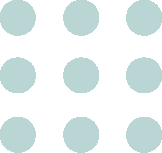 Що може зробити студент?

чітко виконувати графік освітнього процесу (ходити на пари, вчасно здавати індивідуальні та інші види робіт);
з'ясувати у викладача критерії оцінювання вашої роботи протягом семестру  з самого початку вивчення дисципліни;
повідомляти про порушення викладачем регламенту роботи протягом семестру органам студентського самоврядування (викладач не проводить заняття, викладач необ’єктивно оцінює або не виставляє поточні оцінки).
Що може зробити ЗВО?
запровадити електронний журнал;
автоматизувати процес складання іспиту;
проводити анонімні опитування студентів до та після вивчення дисципліни.
Інтерактивна вправа
Студенти розподіляються на три групи. Завдання - виявити корупційний ризик в кейсі та розробити план дій в ситуації: 

Група 1. Першокурсник потребує поселення у гуртожиток. Він прийшов в деканат. Йому сказали, що треба написати заяву, яку має розглянути декан протягом 3х днів.

Група 2. При переведенні в інший університет студенту в деканаті видали перелік академічної різниці. Кількість склала 10 дисциплін, які треба здати протягом 1 місяця. Студент розуміє, що за цей термін він не встигне здати таку кількість предметів, і думає як пришвидшити це питання.

Група 3. Студент періодично пропускає навчальні заняття та не виконує індивідуальні роботи. Електронного журналу в університеті немає, тому студент впевнений, що зможе все швидко зробити та здати в останні два тижні семестру.
Антикорупційний уповноважений в ЗВО
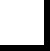 Антикорупційний уповноважений інтегрує та впроваджує інструменти запобігання корупції в усі процеси ЗВО, як це визначають національні та міжнародні антикорупційні стандарти.
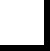 Завдання уповноваженого:

Оцінка корупційних ризиків та розробка заходів їх мінімізації
Проведення внутрішніх перевірок повідомлень викривачів та захист викривачів корупції
Консультаційно-методична допомога щодо дотримання антикорупційного законодавства (навчання/роз'яснення)
Виявлення, запобігання та врегулювання конфлікту інтересів
Візування/антикорупційна експертиза проєктів актів (наказів/розпоряджень)
Здійснення контролю та координації підвідомчих юридичних осіб
Інформування керівника університету, НАЗК або інших спеціально уповноважених суб'єктіву сфері протидії корупції про факти порушення антикорупційного законодавства
Комунікація студентівз уповноваженим
Дуже ефективною  є синергія студентства з уповноваженим.

Роль студента може проявлятись у таких напрямках:
Студенти можуть виявляти та запобігати корупції у своєму ЗВО. 
У співпраці зі студентами можна розробляти антикорупційні політики ЗВО
Студенти можуть повідомляти про корупційні правопорушення та правопорушення пов'язані з корупцією у ЗВО
Студенти можуть поширювати принципи доброчесності серед інших студентів.
Історії успіху: Велика Британія
У 2011 році очільнику Лондонської школи економіки та політичної науки Говардові Девісу довелося піти у відставку після оприлюднення інформації про благодійну допомогу, яка протягом кількох років надходила до університету від фонду родини Каддафі. Завдяки подібним пожертвам тодішня влада Лівії будувала собі позитивний імідж у світі. Університет був змушений відмовитись від подальших пожертв. 

Звіт комісії на чолі з головним суддею Англії та Уельса Гаррі Вульфом виявив, що Школа не має жодних механізмів оцінки ризиків для прийняття рішення щодо благодійної допомоги. 

Наступного року університет після широкого обговорення затвердив свій етичний кодекс, який окреслює процедури перевірки потенційних пожертв та грантів, аби надалі уникнути спроб відбілити реноме за рахунок імені Школи.
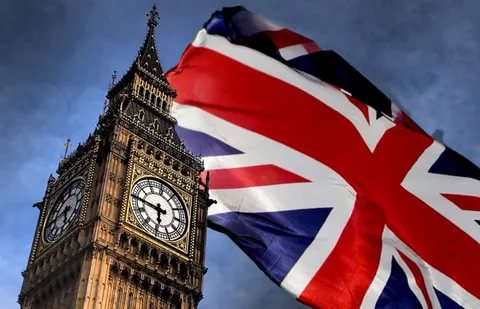 Історії успіху: США
У 2009 році два студенти Університету Вандербільта запустили сайт Прозорість правничих шкіл, який акумулює детальні дані про працевлаштування випускників та результати вступної кампанії. 

Він допомагає зробити більш зважений вибір вступникам, які бажають вчитись на юристів. Сайт використовує дані зі звітів правничих шкіл для American Bar Association, які університети надають команді сайту.

До речі, ABA - одна з небагатьох акредитаційних організацій, що вимагає досить детальну звітність щодо показника працевлаштування задля акредитації.
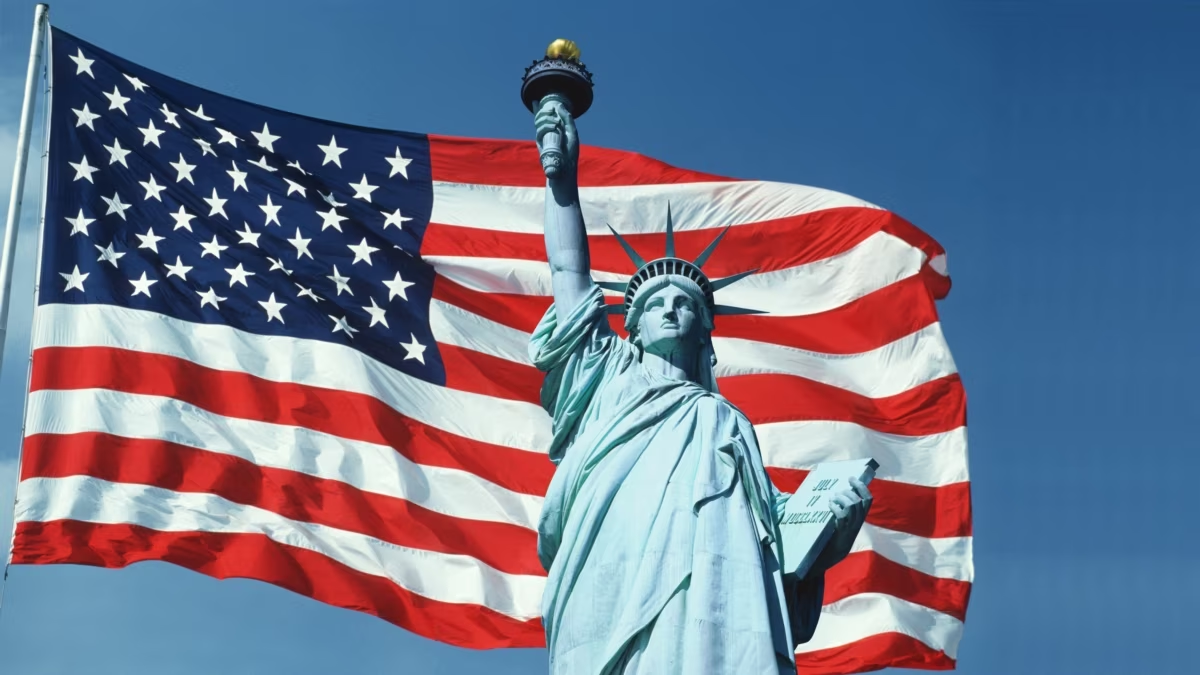 Історії успіху: Австралія
У 2015 році в ефірі національного телебачення Австралії було показано сюжет про зловживання на ринку міжнародних студентів. Йшлося про діяльність рекрутингових компаній, які університети наймають для пошуку іноземних абітурієнтів. Рекрутери пропонували послуги з підробки документів та способи оминути перевірку знання англійської. 

В епіцентрі скандалу опинився один з найбільших австралійських вишів – Університет Західного Сіднею. Його колишня викладачка повідомила про те, як міжнародні студенти медичних програм безперешкодно проходили екзамени, не володіючи достатніми знаннями. Після виходу передачі в ефір Університет надав інформацію про проведене раніше внутрішнє розслідування та нові правила відбору міжнародних студентів.
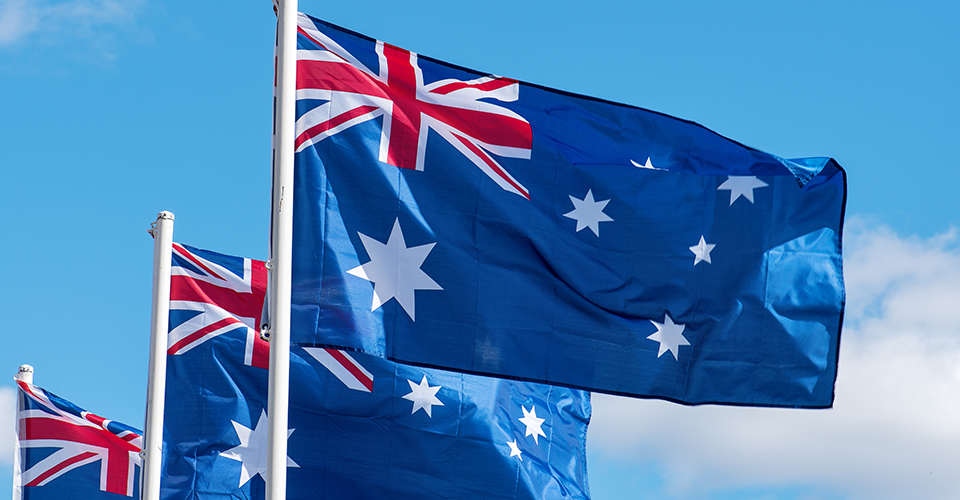 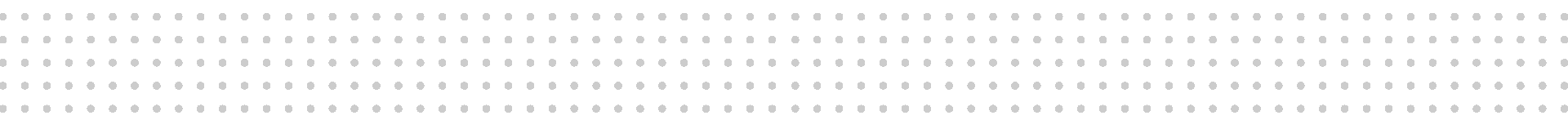 Історії успіху: Румунія
У Румунії група активістів розпочала кампанію проти корупції під час поселення у гуртожитки. 

Вони запустили спеціальний сайт та гарячу лінію для збору повідомлень про випадки хабарництва в університетах. Зібрана інформація передавалась до адміністрації університетів, паралельно активісти забезпечували належне висвітлення кампанії в медіа. Реакція місцевих університетів не забарилась. 

Найбільш прогресивні почали публікувати на сайті списки мешканців гуртожитків та тих, хто чекає в черзі на поселення, з відповідними балами за успішність, а також соціальні пільги, які були визначальними під час отримання місця в гуртожитку. У 2009 році 15 студентських організацій почали поширювати цей досвід по всій країні.
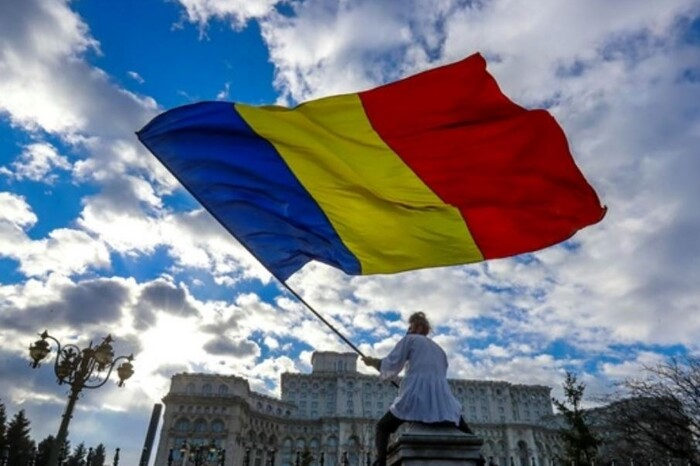 Історії успіху: Польща
Довгий час інформація про проведення конкурсів на заміщення вакантних посад у польських університетах залишалась закритою, що ускладнювало забезпечення якісного відбору викладацького складу та відкривало шлях для зловживань. 

З 2013 року після змін до законодавства університети зобов'язані публікувати інформацію про вакансії менеджерів та викладачів на своїх сайтах, сайті міністра вищої освіти та науки, а також на порталі Єврокомісії Euraxess, який присвячений мобільності науковців. 

Нововведення допомогли збільшити доступ до інформації про вакансії та покращити умови для мобільності викладачів.
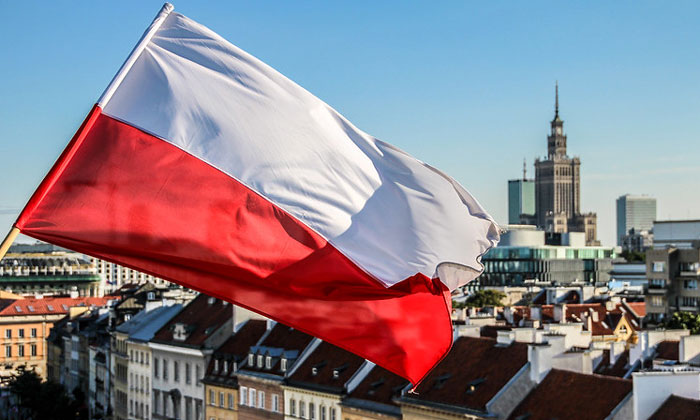 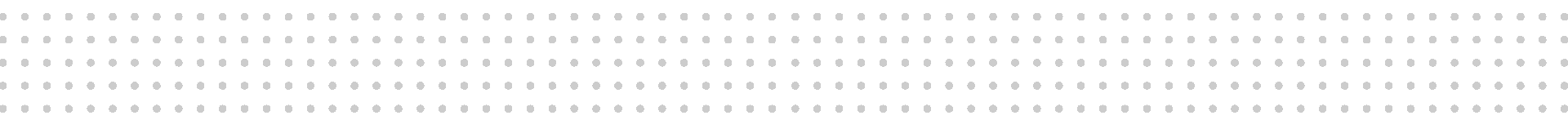 Історії успіху: Німеччина
Після того, як у дисертації німецького міністра оборони Карла-Теодора Гуттенберга був виявлений плагіат, німецькі активісти запустили проект VroniPlag, який протягом кількох років виявив факти неналежного цитування у дисертаціях понад 140 відомих політиків, акторів та громадських діячів. 

У більшості випадків плагіатори були позбавленні ступеня через суд, але в деяких випадках університети не погодились із висновками VroniPlag.
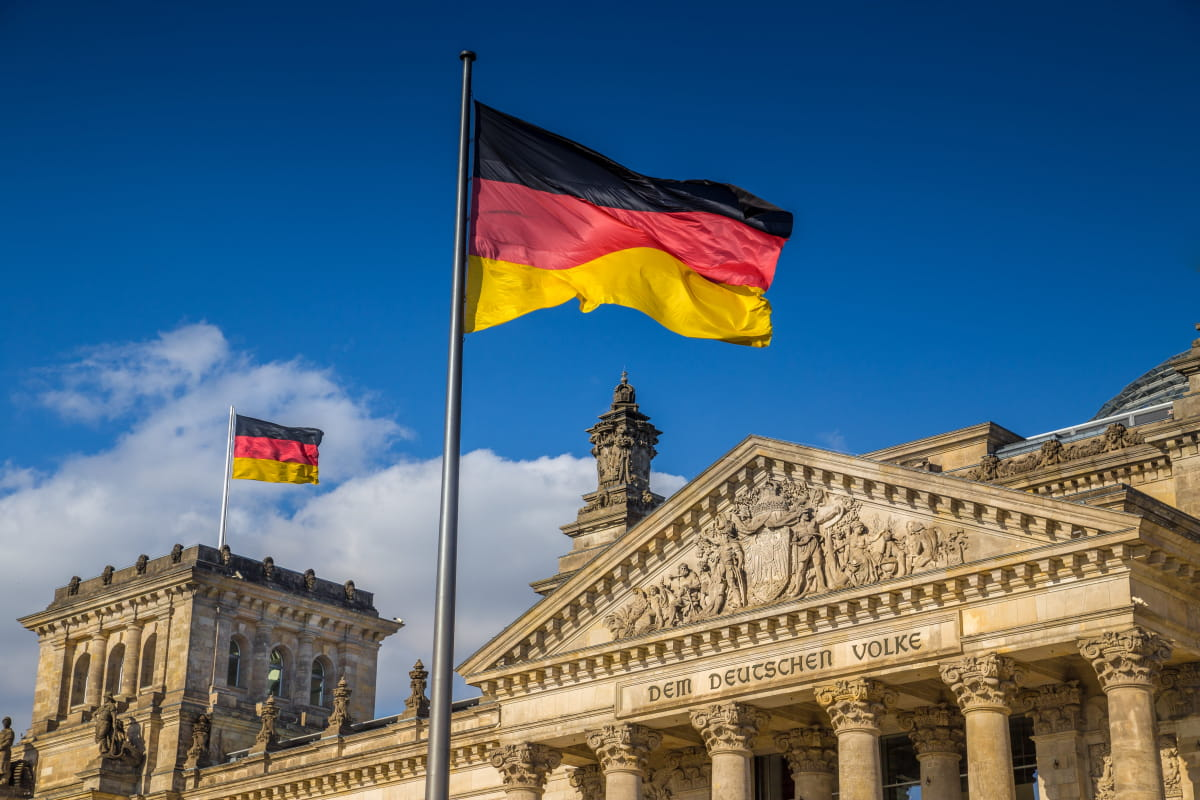 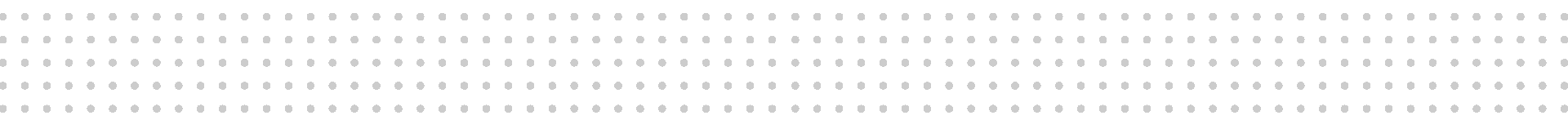 Пропонуємо переглянути відео:
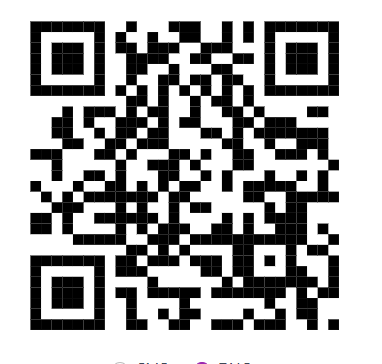 Антикорупція у вишах: розпізнай, реагуй, впливай
Інтерактивні вправи
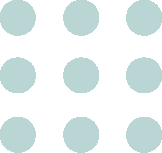 Студенти можуть переглянути короткі мультиплікаційні відео про найбільш поширені корупційні ризики у ЗВО, а також пройти інтерактивний квест на перевірку засвоєних знань.

Студенти мають поділитися на групи та за 5-10 хвилин скласти список цінностей, якими важливо керуватися та/або навчитися в університеті 

Студенти мають поділитися на групи та, спираючись на 5 кроків, що були виділені в лекції, розробити свій план щодо впровадження цінностей доброчесності у вашому ЗВО.